Senior Exit Project
Resume & Letter of Application Tips
Larry A. Ryle High School
Senior Exit Resume sections
Use fonts effectively
Objective statementExamples
education
educationExample
Larry A. Ryle High School				 	Union, KY
2019-Present
Expected Graduation: May 2023
GPA: 3.85
Coursework: 
	Dual Credit – English, Financial Literacy
	AP/Honors – European History, US Government, 	Microsoft Office Specialist
SkillsHonorsActivities
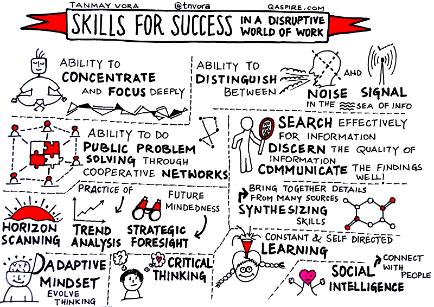 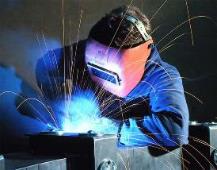 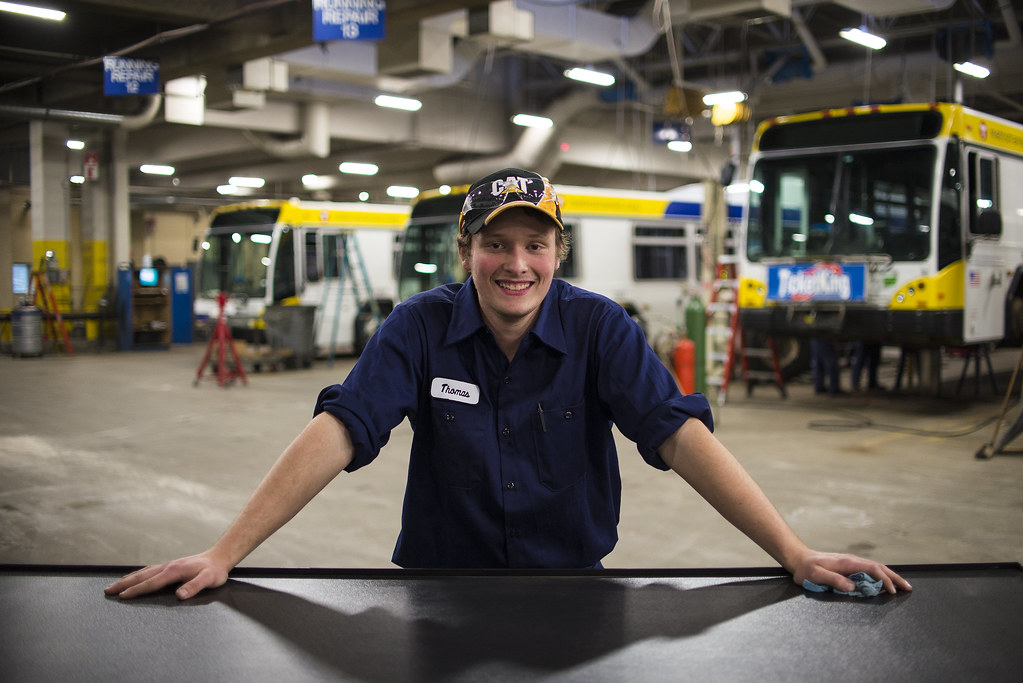 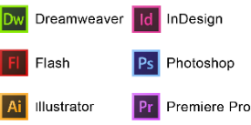 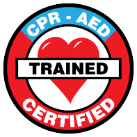 This Photo by Unknown Author is licensed under CC BY-NC-ND
This Photo by Unknown Author is licensed under CC BY-NC-ND
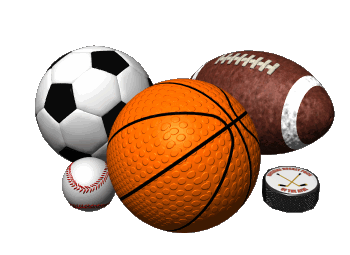 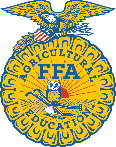 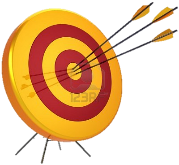 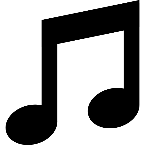 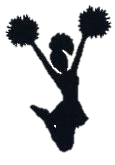 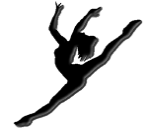 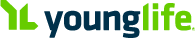 This Photo by Unknown Author is licensed under CC BY-NC-ND
experience
experienceExample
McDonalds				 				Union, KY
2021-Present
Crewmember
Provide excellent customer service
Efficiently take and deliver orders
Responsibly handle money
Resolve customer complaints
BUT I’VE NEVER HAD A JOB!
Yes, You have!
You’ve been a student for 13+ years!

Think about projects/assignments you have done in the classroom that have transferable skills.
experienceExample
Ryle High School			 				Union, KY
2022-Present
Office Aid
Support Assistant Principal 
Maintain confidential information
Provide filing and phone answering assistance
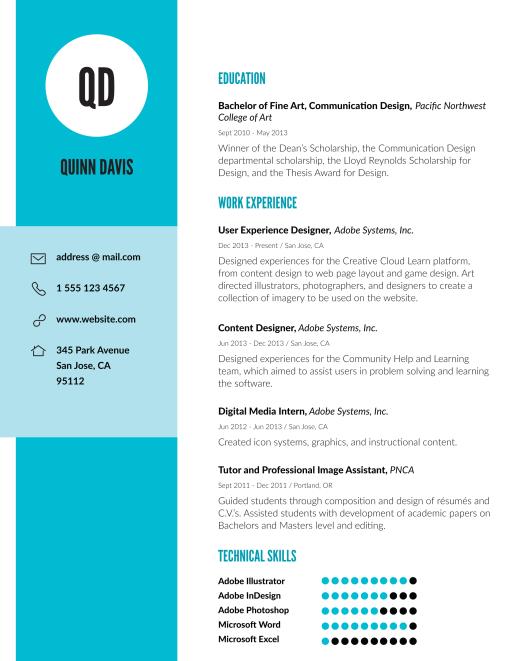 Follow the order of the Senior Exit Guidelines for your Headings even if a template does not.
Letter of Application
Not only tells of your accomplishments, 
but it also reveals how effectively 
you can communicate.
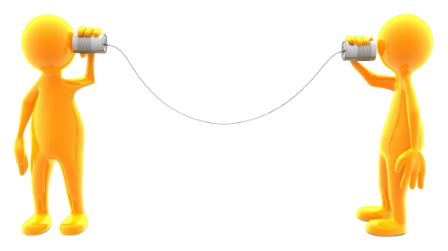 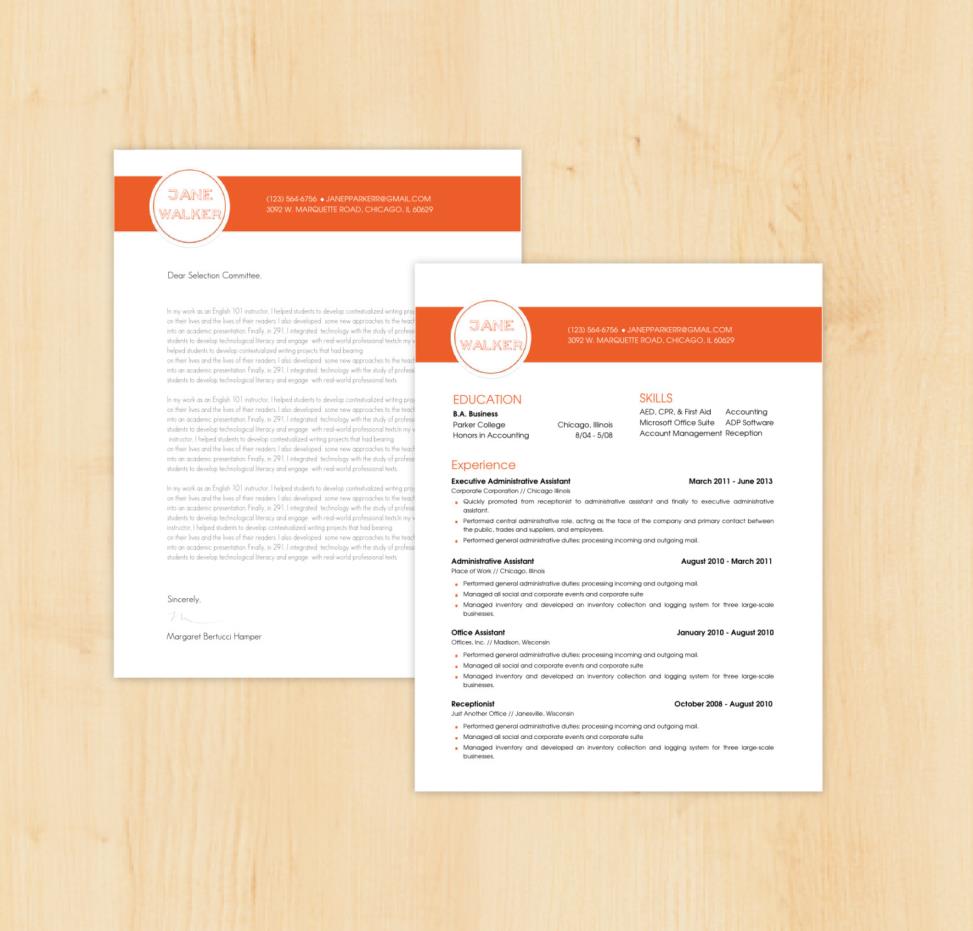 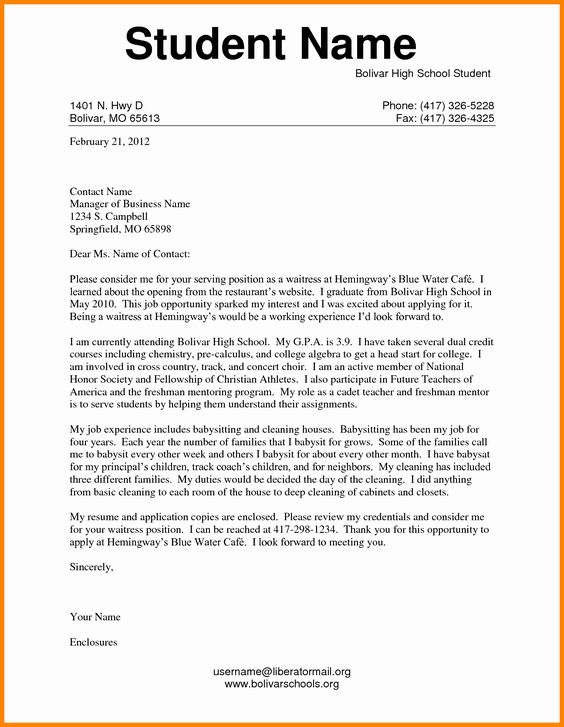 Parts of a Business Letter
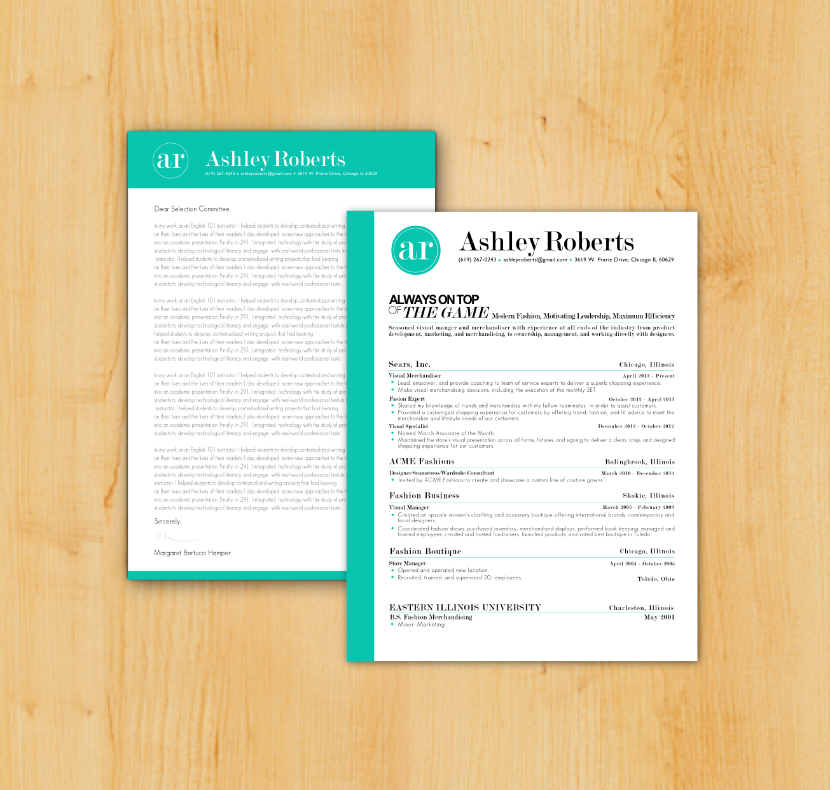 The Formatting Must Match
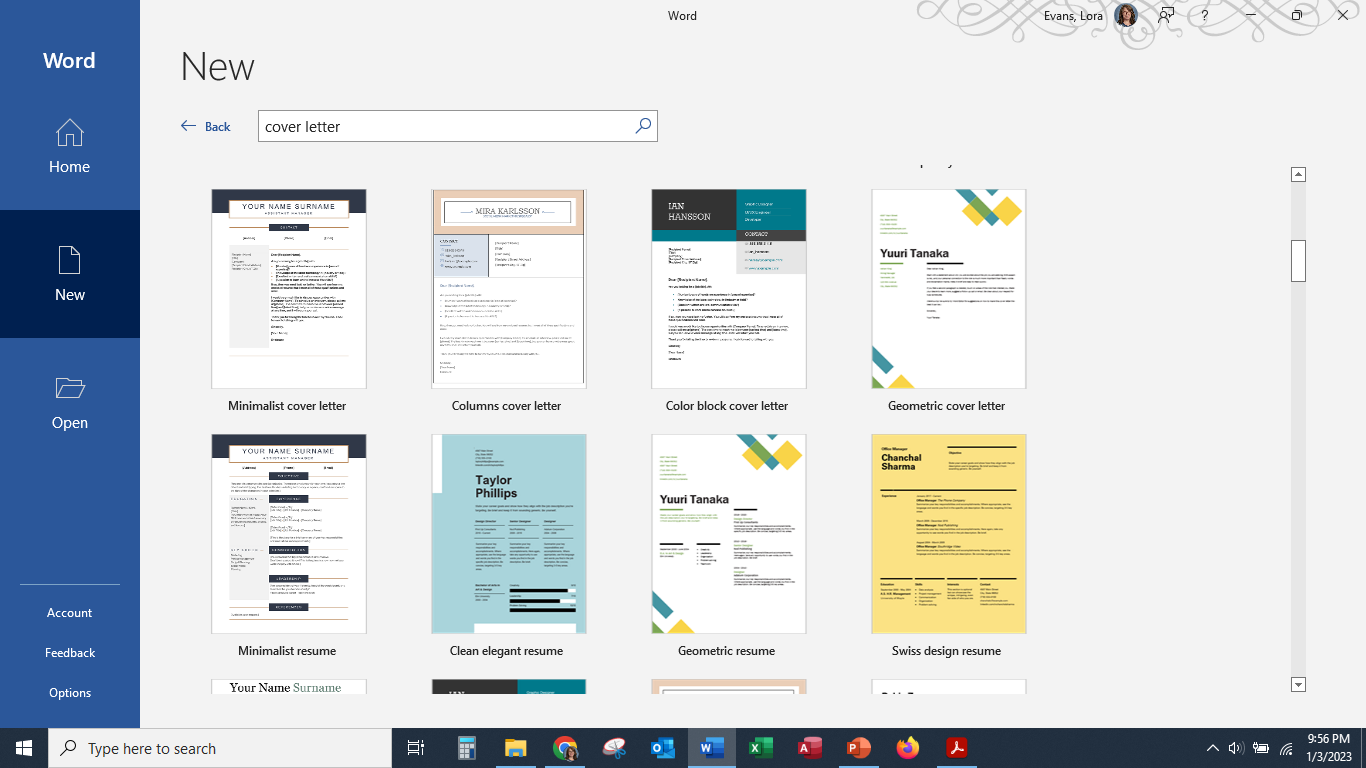 Look for Templates	Word	Google Docs	Online
Edit the Template to Match Senior Exit Requirements
Use Ryle’s Resources
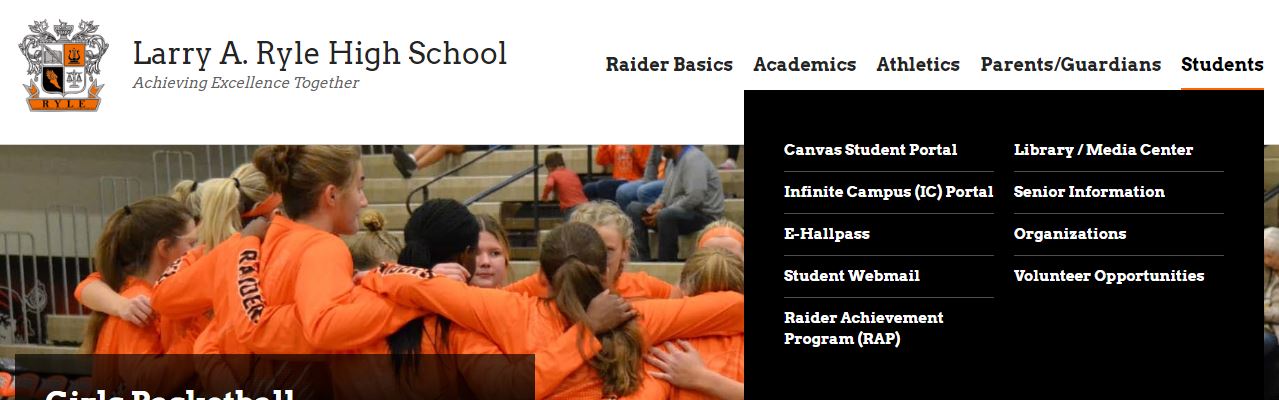 Check for RAP Workshops!
Larry A. Ryle High School